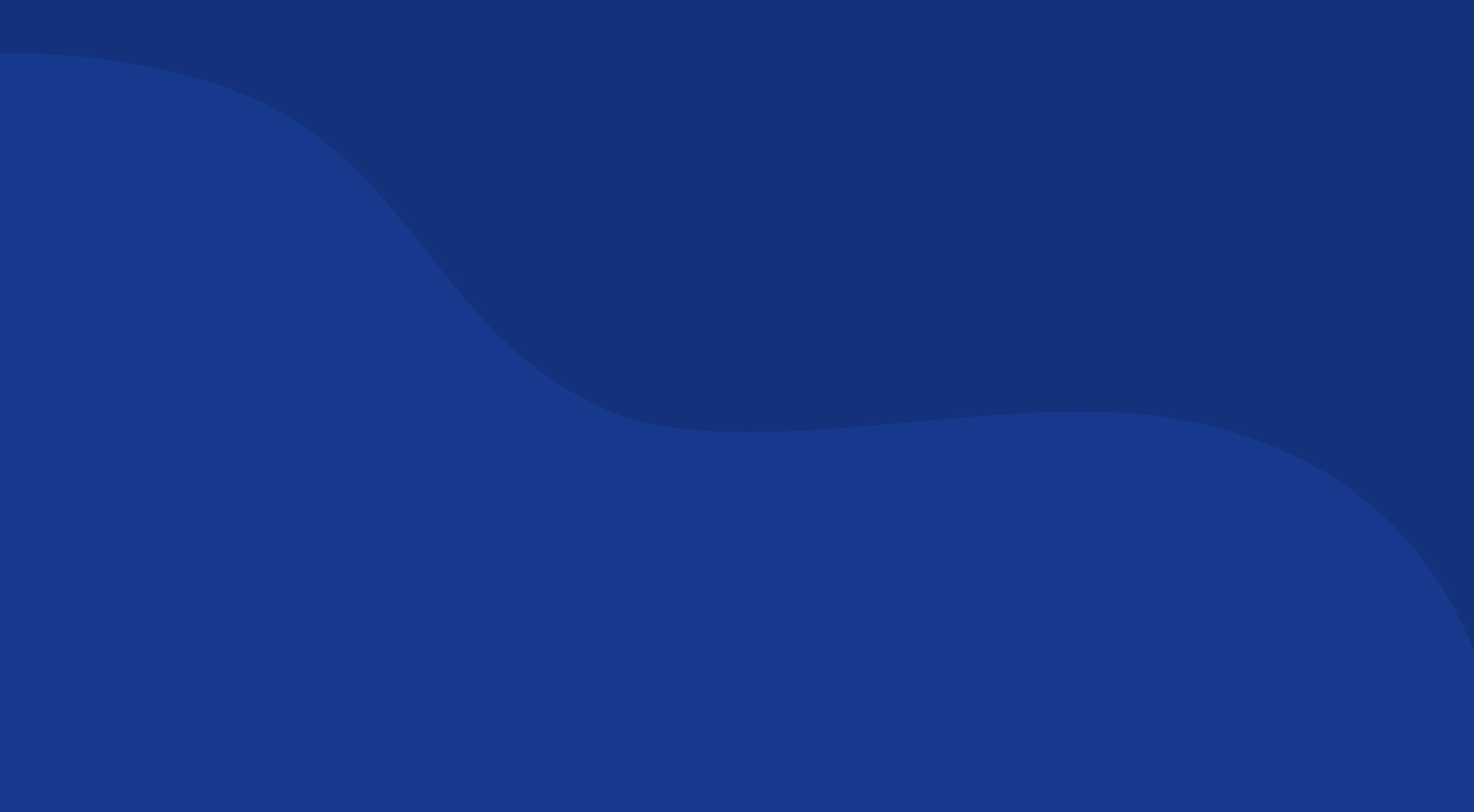 How Government Investigatory Outreach Occurs……And Best Practices for Your Compliance Program and You to Hear About Things First
Joe Valenti, White Collar Partner at Saul Ewing LLP
Allison Burdette, White Collar Litigation Counsel at Saul Ewing LLP
Simone DeJarnett, Litigation Counsel at BNY Mellon

April 26, 2024
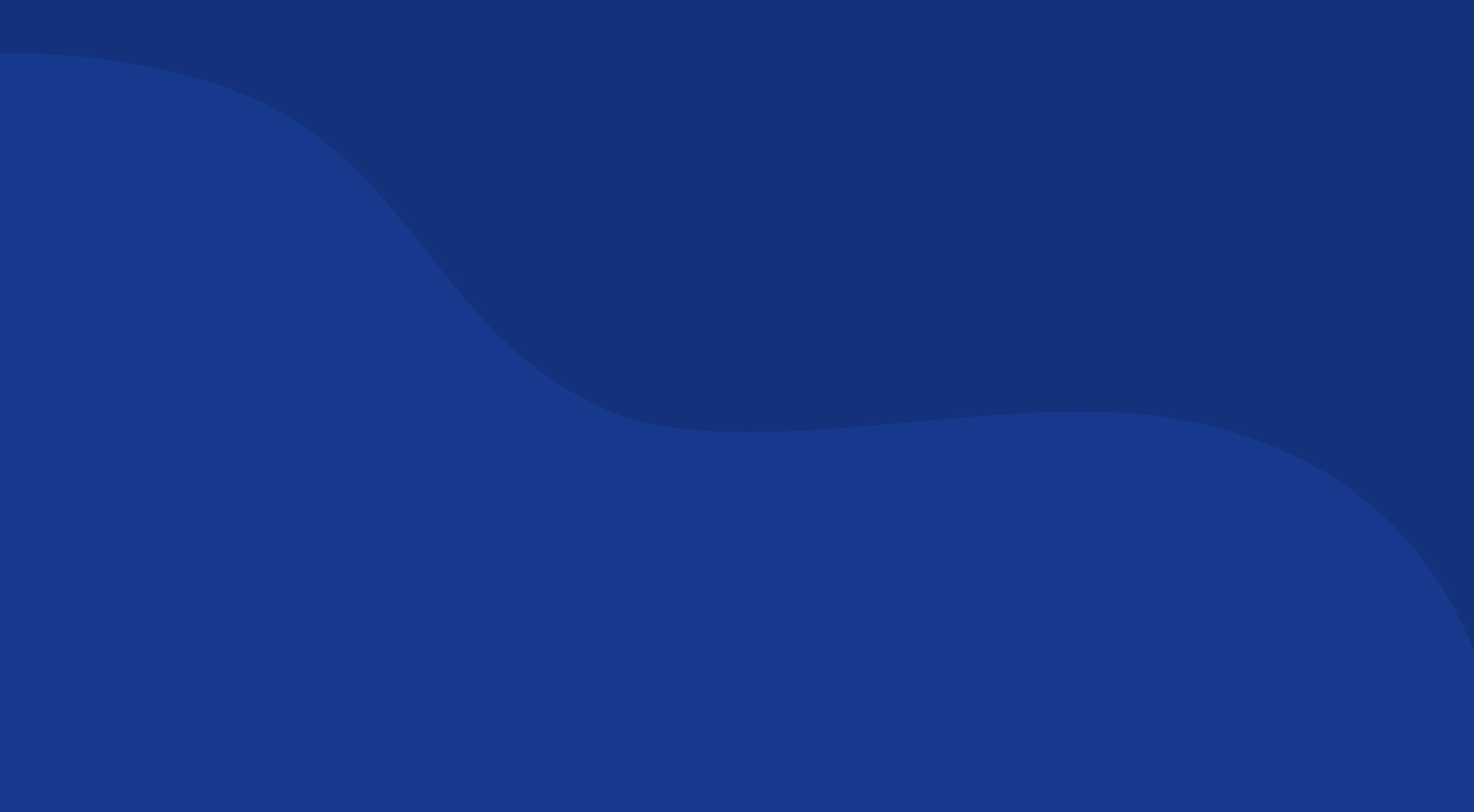 Defining Status
Witness – not currently under investigation, but may have information important to the investigation
Subject – potentially culpable; within the scope of the investigation
Target – government intends to prosecute

*Status is fluid and can change at any time
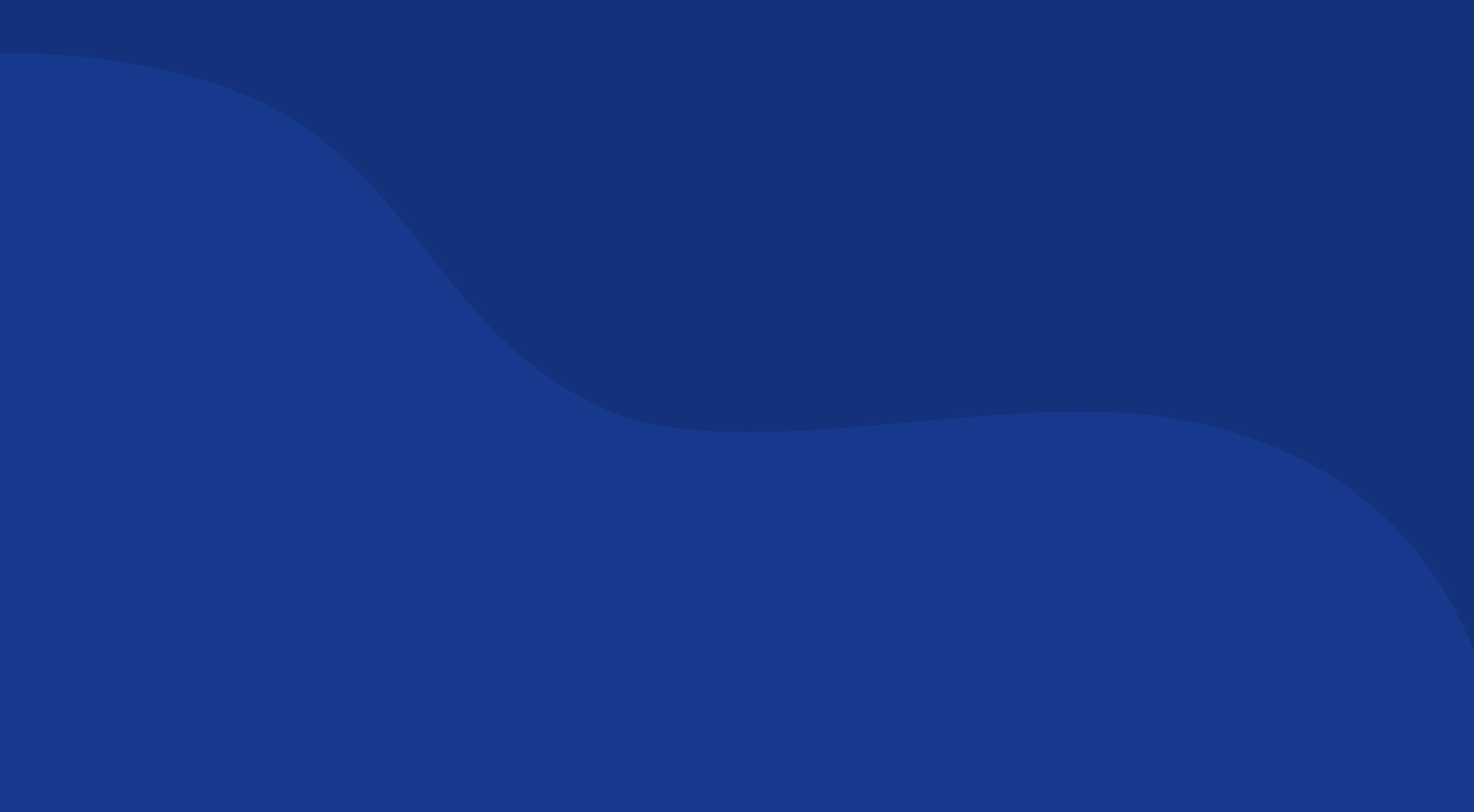 Civil vs Criminal Investigations
Parallel investigations can mean both
Criminal cases involve Constitutional rights that may not be as relevant in civil cases
Fourth Amendment – searches/seizures 
Fifth Amendment – self-incrimination
But corporations don’t have 5A rights!
Sixth Amendment – right to effective counsel
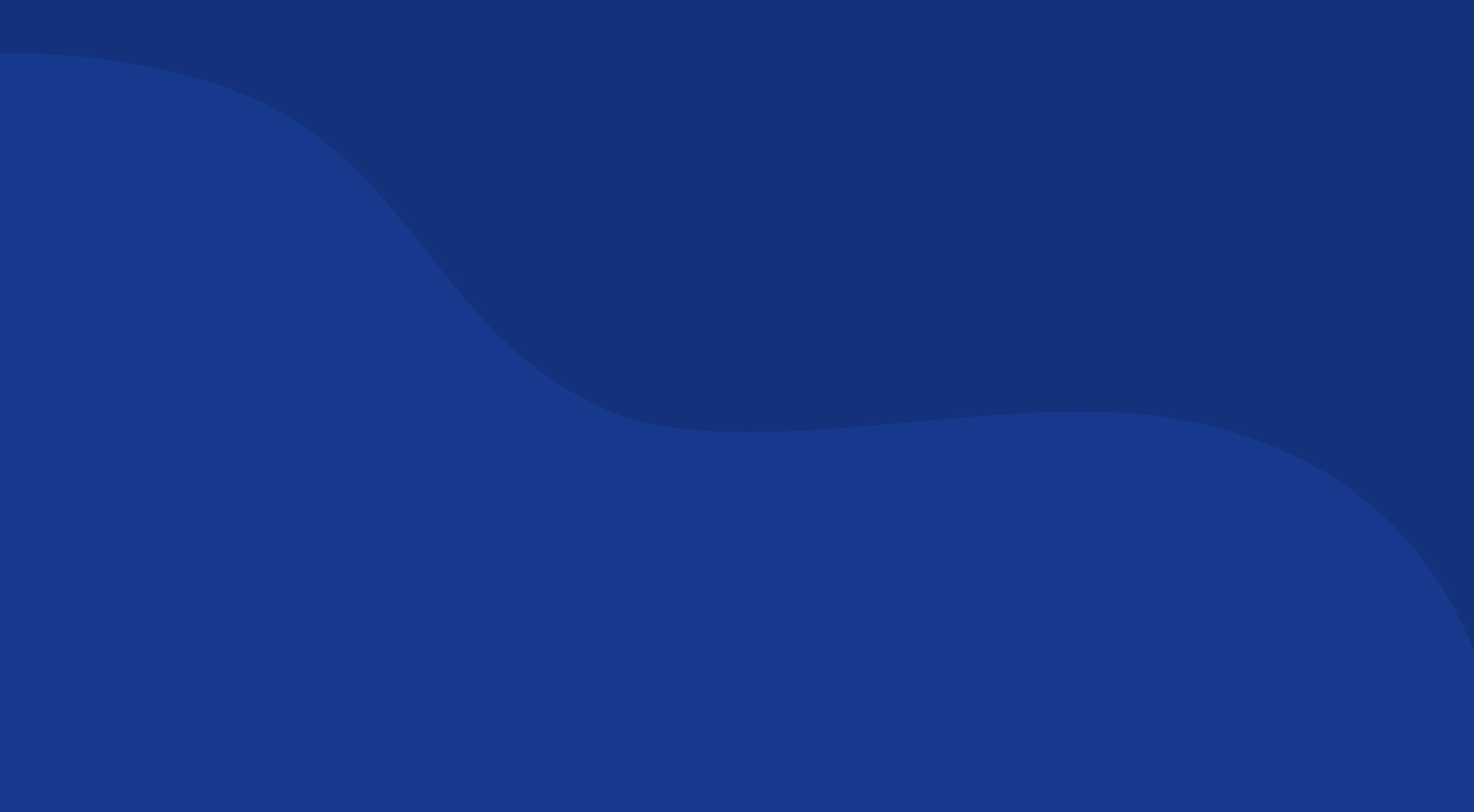 Scope of Representation
Company
Consider related business entities
Wholly owned versus affiliates, JVs, minority stake, etc.
Respect corporate formalities to keep their benefits
Employees
Are specific officers targets?  Subjects?
Joint representation or separate counsel?
Pool counsel may be necessary for witnesses
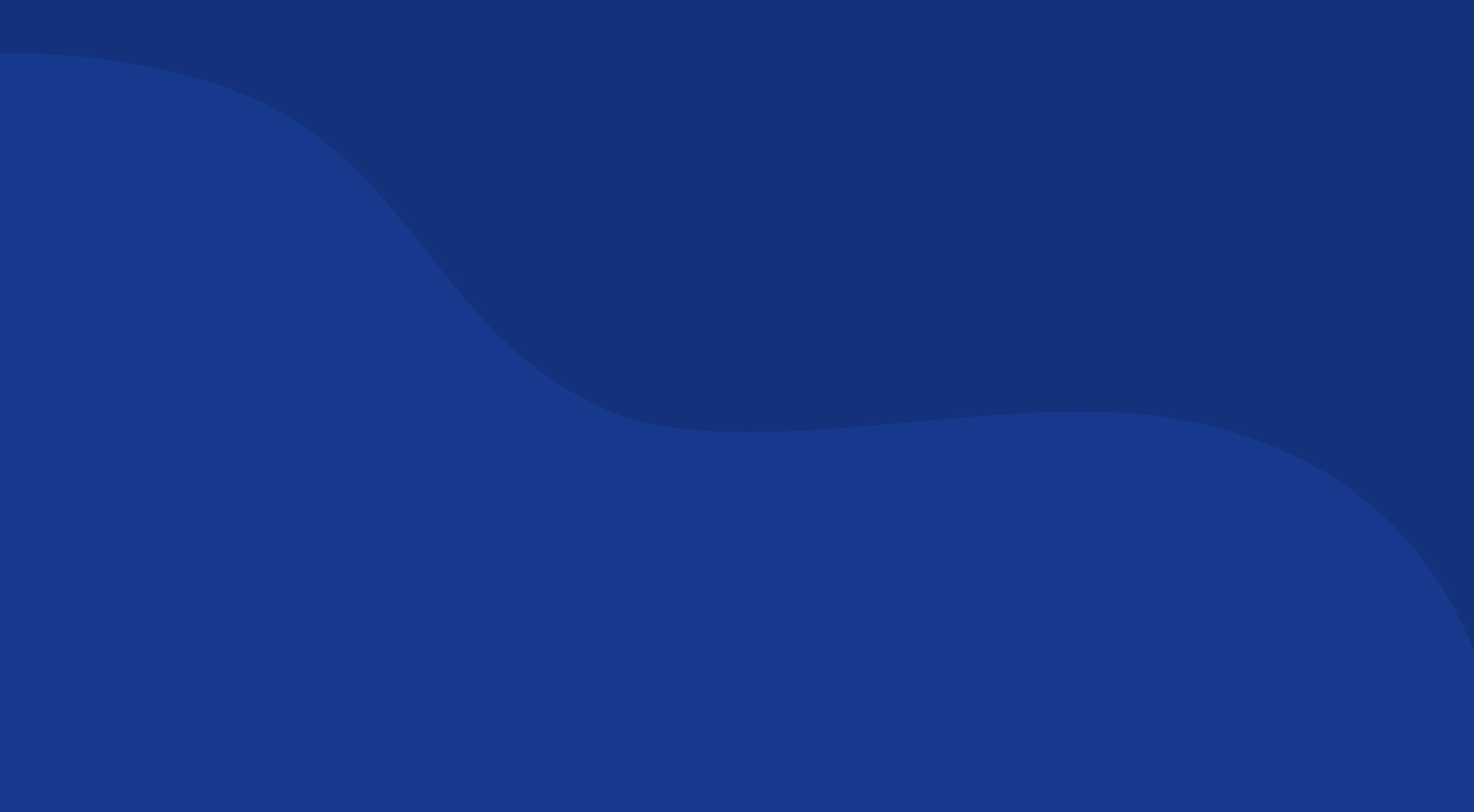 Government Contacts Policy
Company policy should instruct employees:
What to do when approached by government:
At the corporate office with a search warrant, subpoena, or other request for information, documents, or things
Outside of the office (at the employee’s home, public setting, etc.)
Who to contact
Include internal point of contact and what information to provide
Internal point of contact should notify outside counsel —  The sooner, the better!
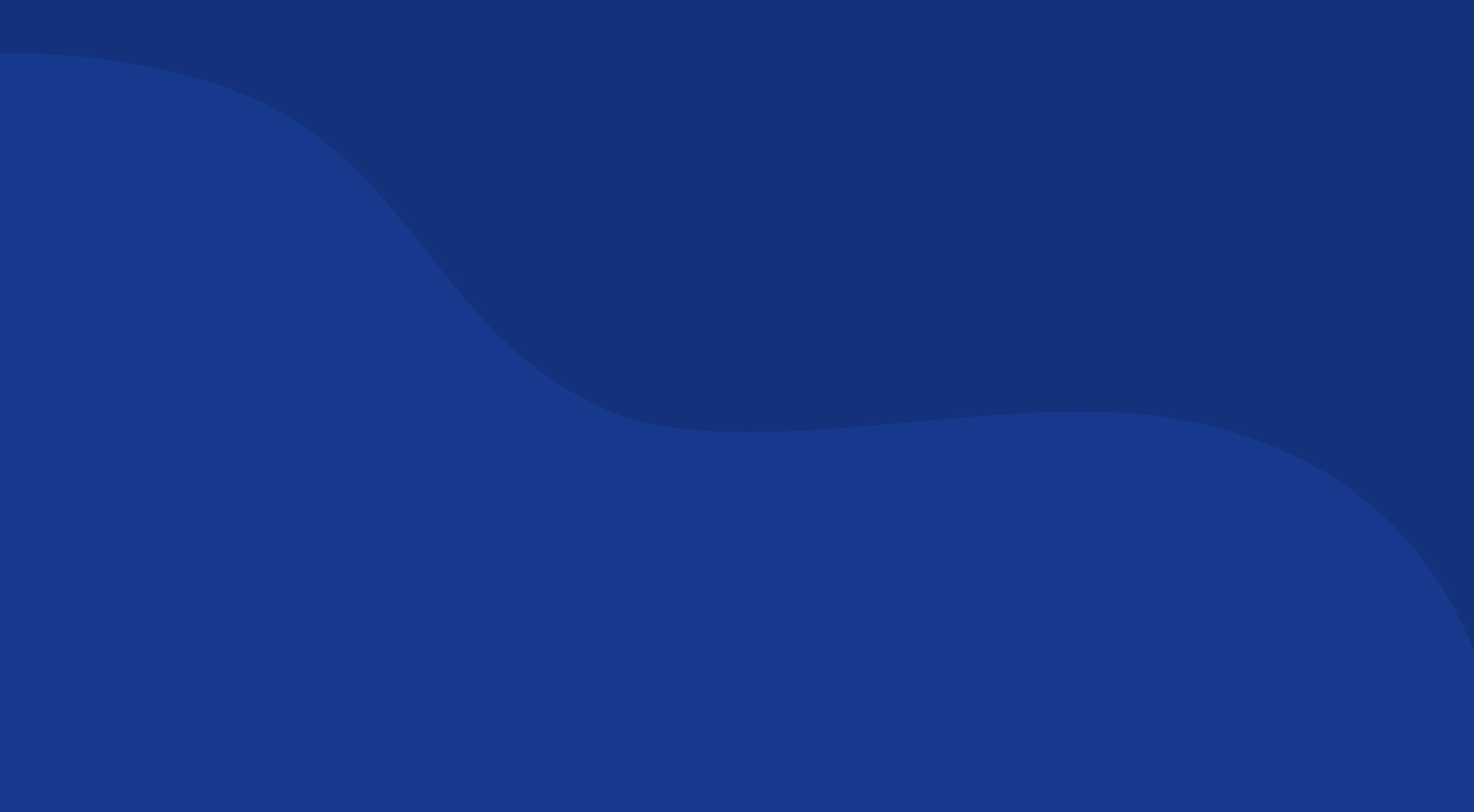 Overt Outreach – How to Handle the Interview Request
Is company target, subject, or witness?
Is interviewee target, subject, or witness?
Where in the process is the investigation?
Discuss status and scope with AUSA
Consider alternatives (document production, declaration, different witness, limits, etc.)
Internal preparation; Upjohn warning
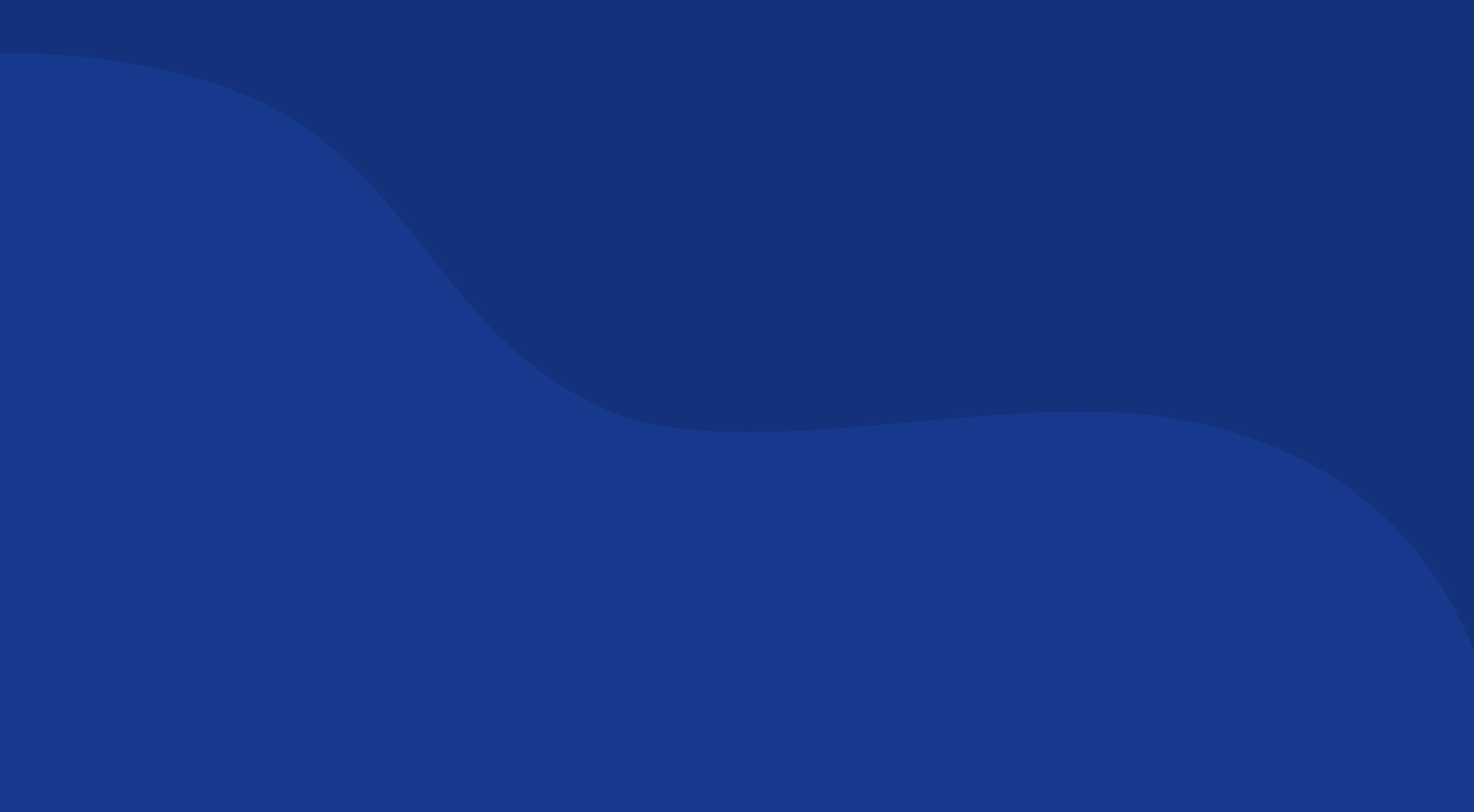 Overt Outreach – How to Handle The Search Warrant
Go to scene or instruct high-level onsite personnel remotely?  Who can consent to what?
Get a copy of the warrant (and inventory taken)
Watch for scope or particularity violations – NEGOTIATE!
Affidavit often sealed, but ask…
Can’t obstruct, but video recording is OK
DOES NOT COMPEL TESTIMONY!
Employee choice to talk…but free day off?
Employee counsel rights?
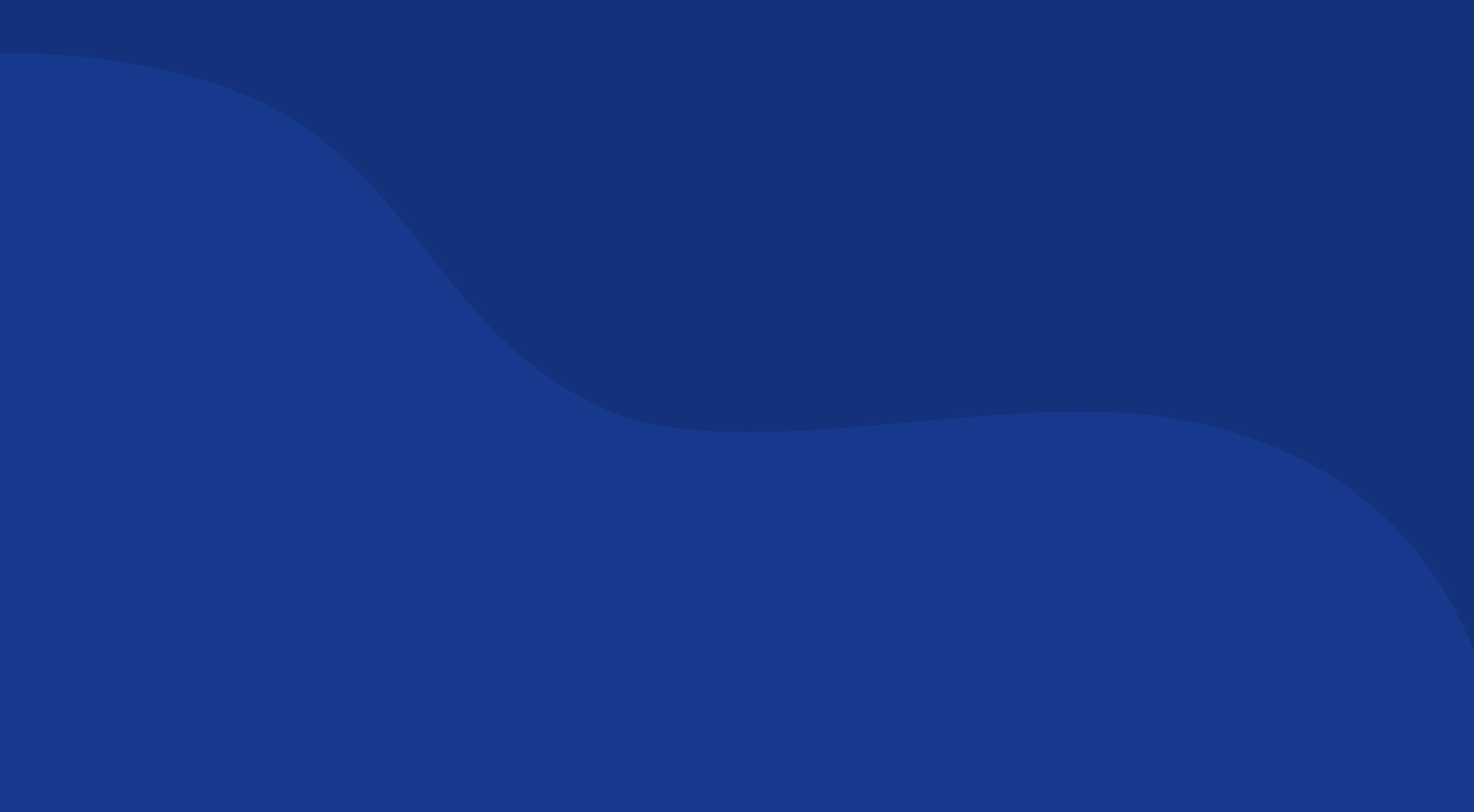 Overt Outreach – When an Employee Gets Contacted
Credentials?
Name, Agency, E-Mail, Badge, Supervising AUSA?
Consider bad-faith competitor, media, phish, pranks, gossip, attention-seeker…
Debrief Interview?
How Contacted?
Questions Asked?
Documents Sought?
Anything Recorded or Signed?
Consider opportunities for counseled response
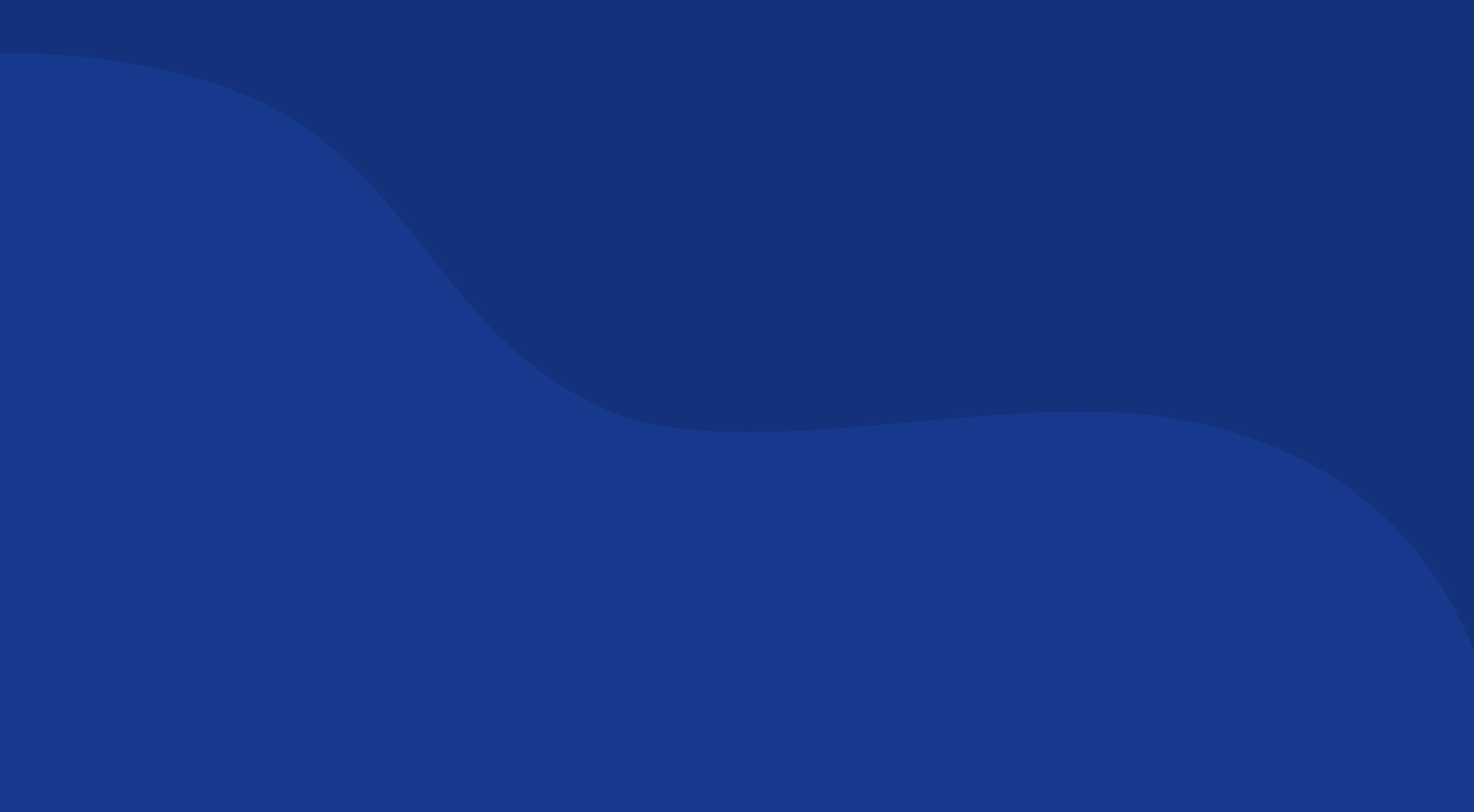 So You Suspect a Whistleblower in the Ranks?
Numerous whistleblower-protection laws
Also large bounty programs…
…that may encourage internal company reporting
Other union/employee/contract rights
Whistleblowing v. Getting (Stealing?) Evidence
Typically a Noerr-Pennington Analysis
Good-faith whistleblowing with good facts
Good-faith whistleblowing with bad facts
Bad-faith whistleblowing with good facts
Bad-faith whistleblowing with bad facts
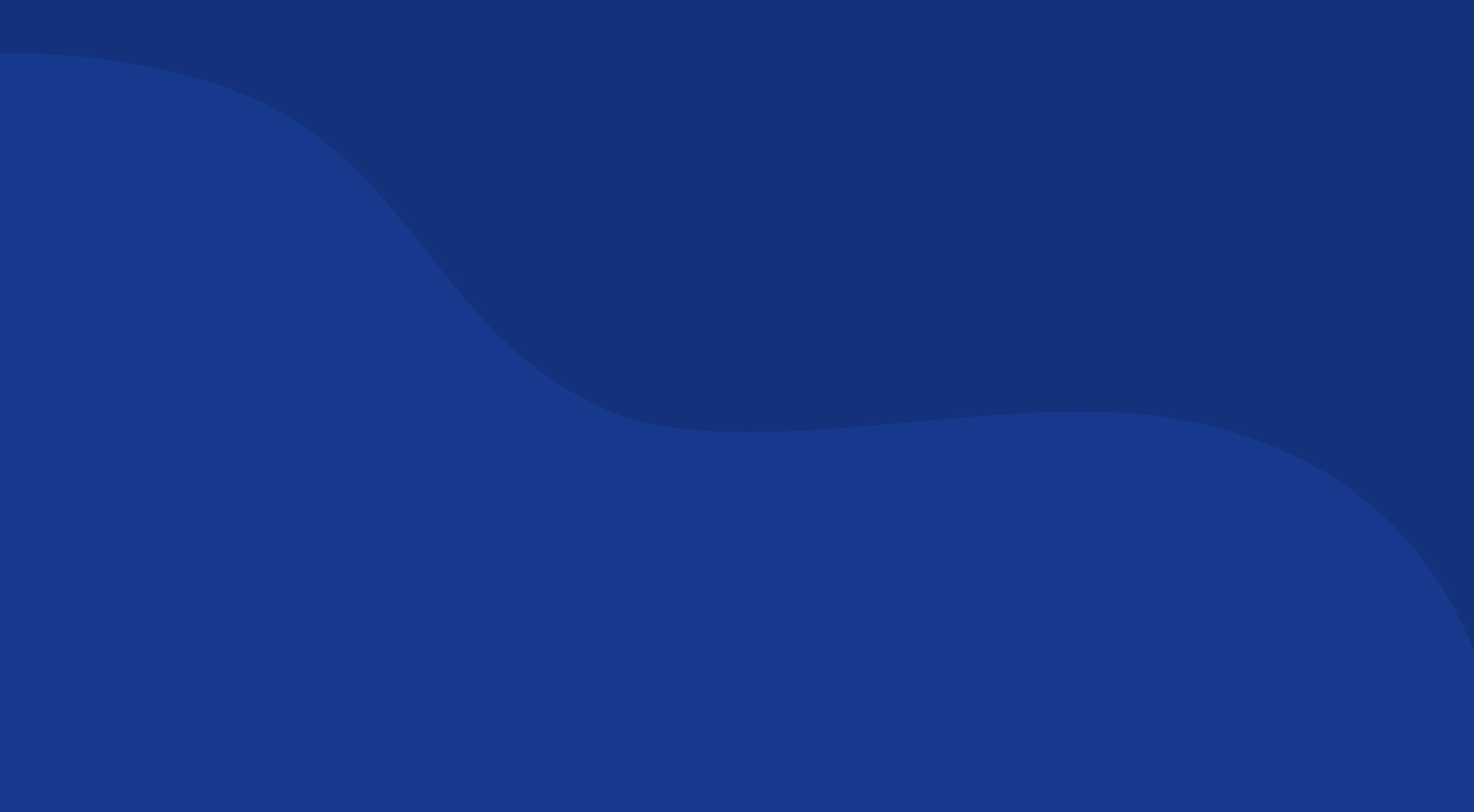 Ethics Hotlines
Understand and educate on privileged nature
Sometimes administered by third party
ENCOURAGE internal whistleblowing
Create multiple chances for interaction or objection to learn first (or show malintent)
Consider whether lawyers embed in business unit or run as a separate clearinghouse point
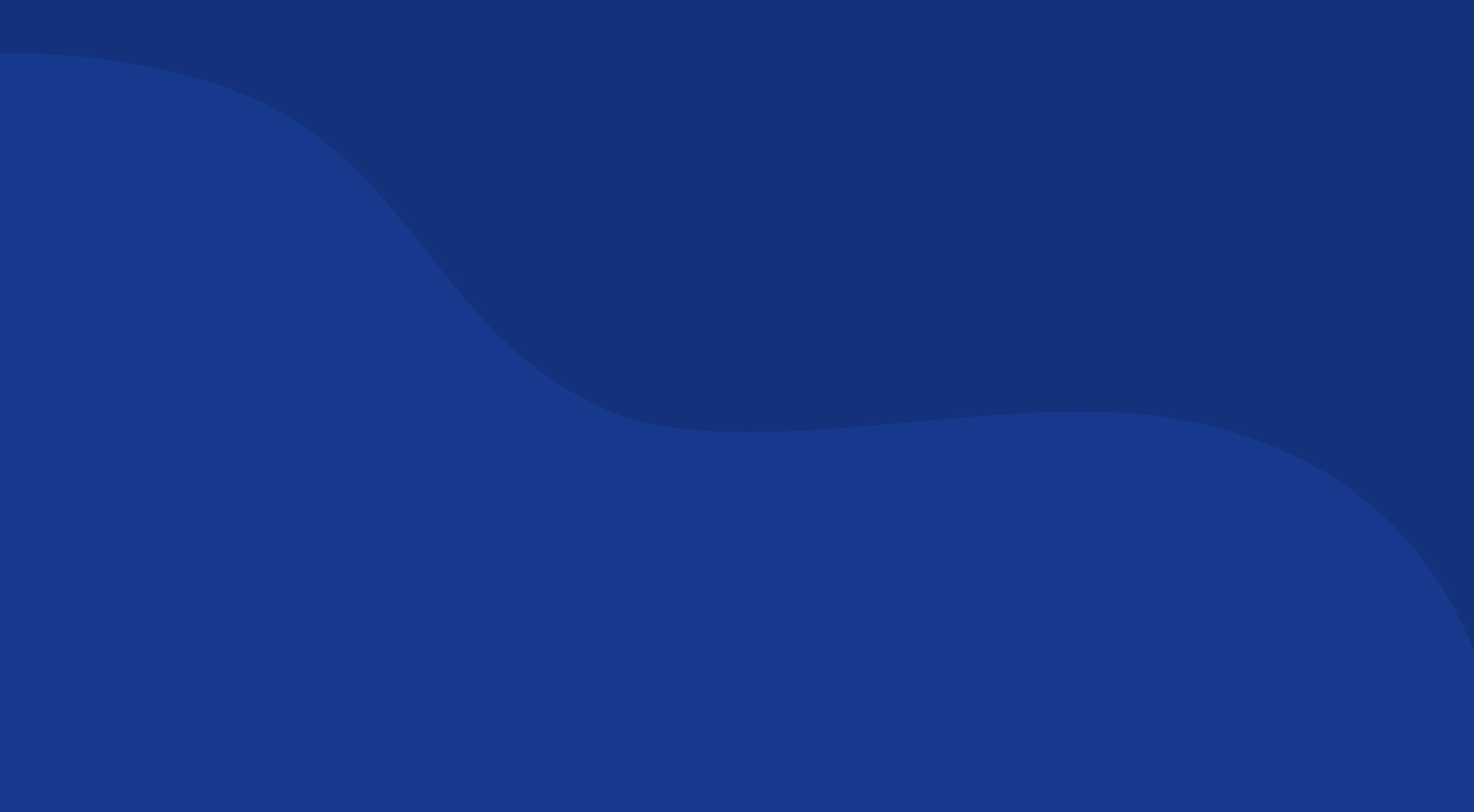 Surveillance, Wiretaps, Informants, Controlled Buys – Oh, my!
Usually, before it even makes the first outreach, the government has already done its homework
Government has multiple methods of collecting information
Wiretaps permitted under certain circumstances – 18 U.S.C. §§ 2516-2518
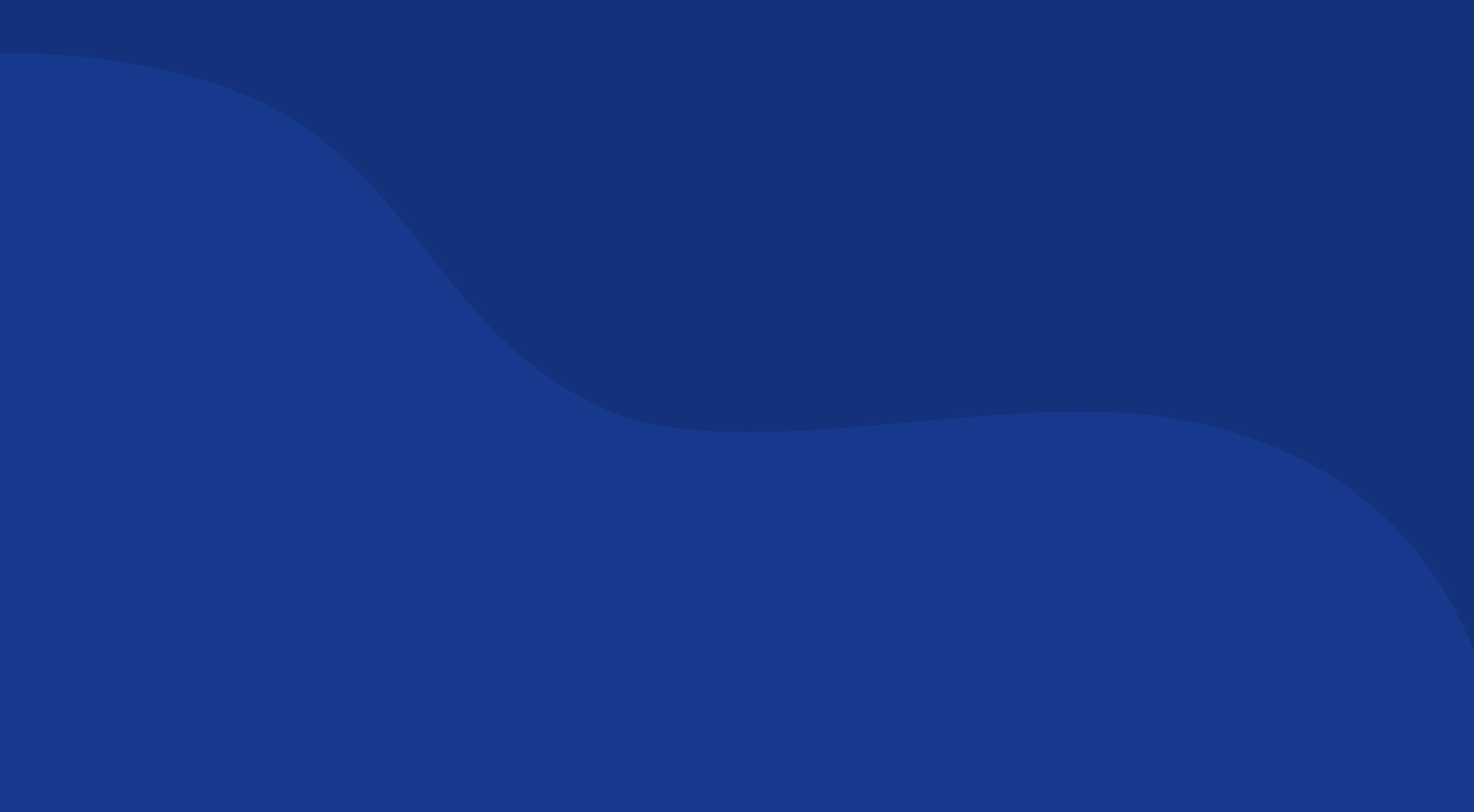 Upjohn Warnings
Privilege protects communications by corporate employees to counsel for the purpose of securing legal advice where the employees were aware they were being questioned so the company could obtain legal advice. Upjohn Co. v. United States, 449 U.S. 383 (1981)
Upjohn warning:
Attorney represents the company, not the employee
Conversation is privileged and should be kept confidential
Privilege belongs to the company and the decision to waive the privilege also belongs to the company
Confirm witness understands before proceeding with the interview
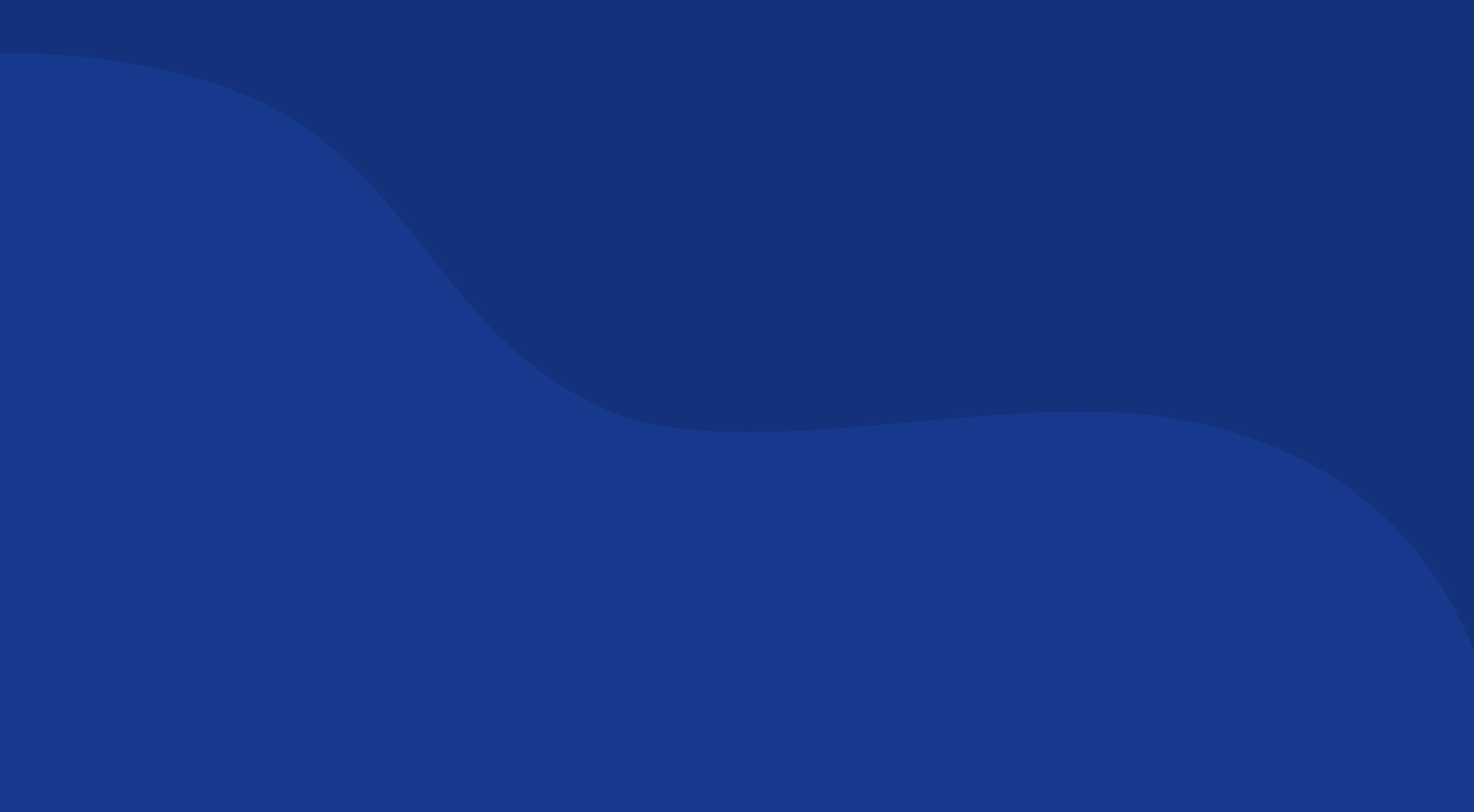 How to Do Witness Interviews
Two interviewers present
One takes the lead on questioning
Other interviewer takes detailed notes, keeps documents organized, tracks follow-up items, and acts as second set of eyes for interview questions and witness assessment
Use an outline, but prepare to go off-script
Think ahead for documents to show witness
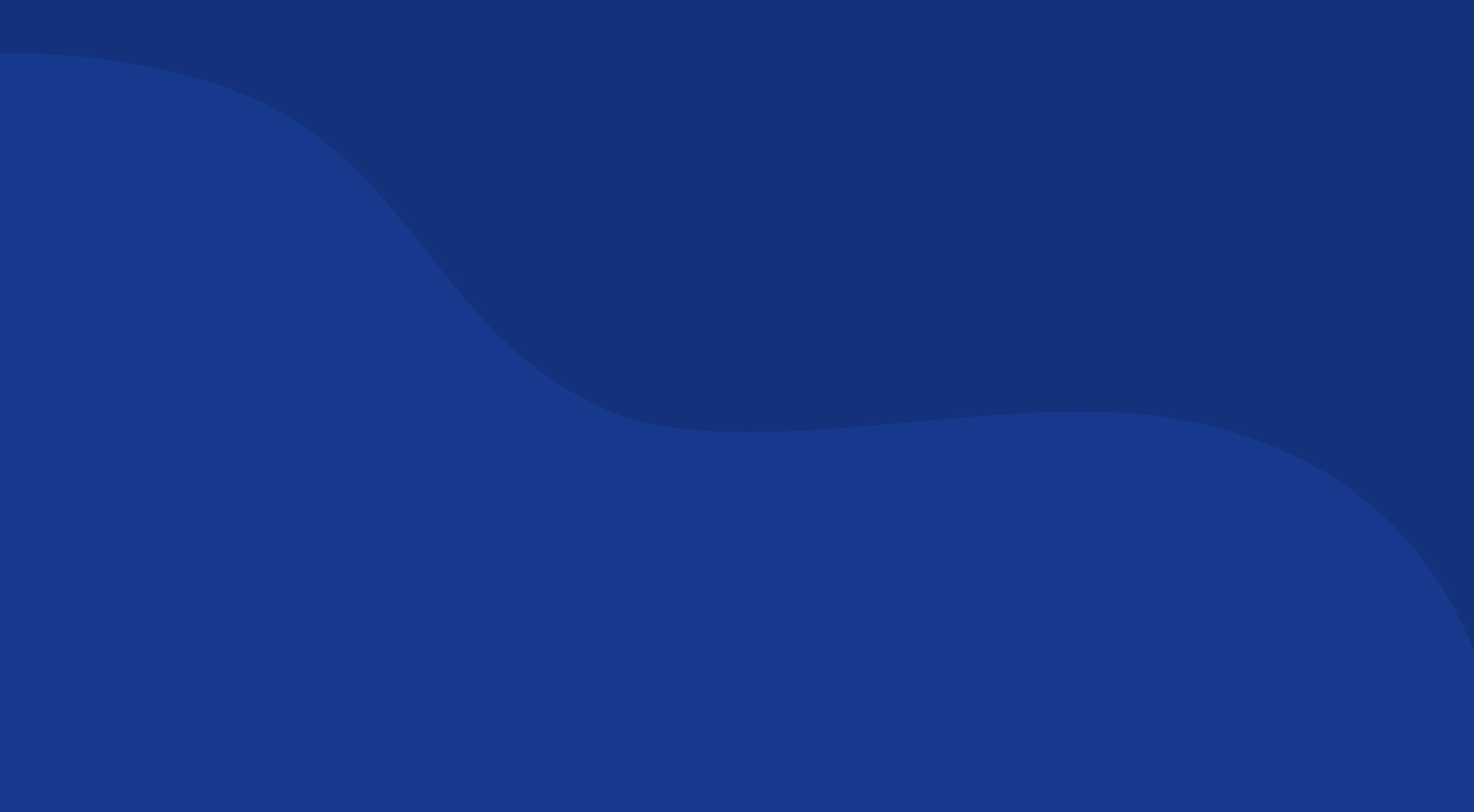 How to Document Witness Interviews
Audio or video recording?
Generally no, but may be appropriate in some instances
Take detailed notes during interview
After, prepare interview summary, noting:
Upjohn warning administered and witness understood 
Summary contains mental impressions of counsel and is protected by attorney-client and work product privileges
Assessment of witness woven throughout
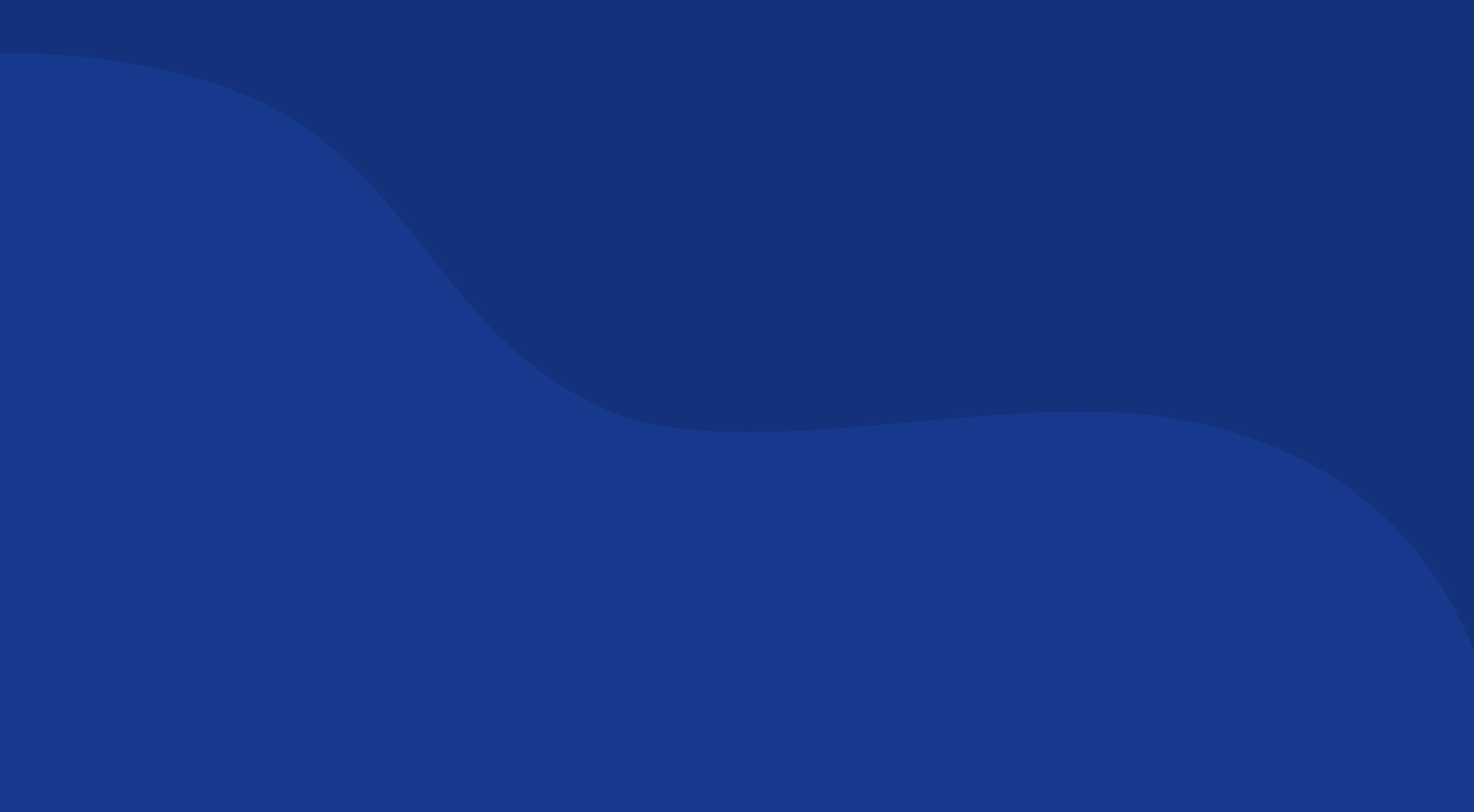 Working with a Prosecutor or Agent
Proffer facts to streamline investigation
Oversee collection/production of documents
Facilitate interview requests
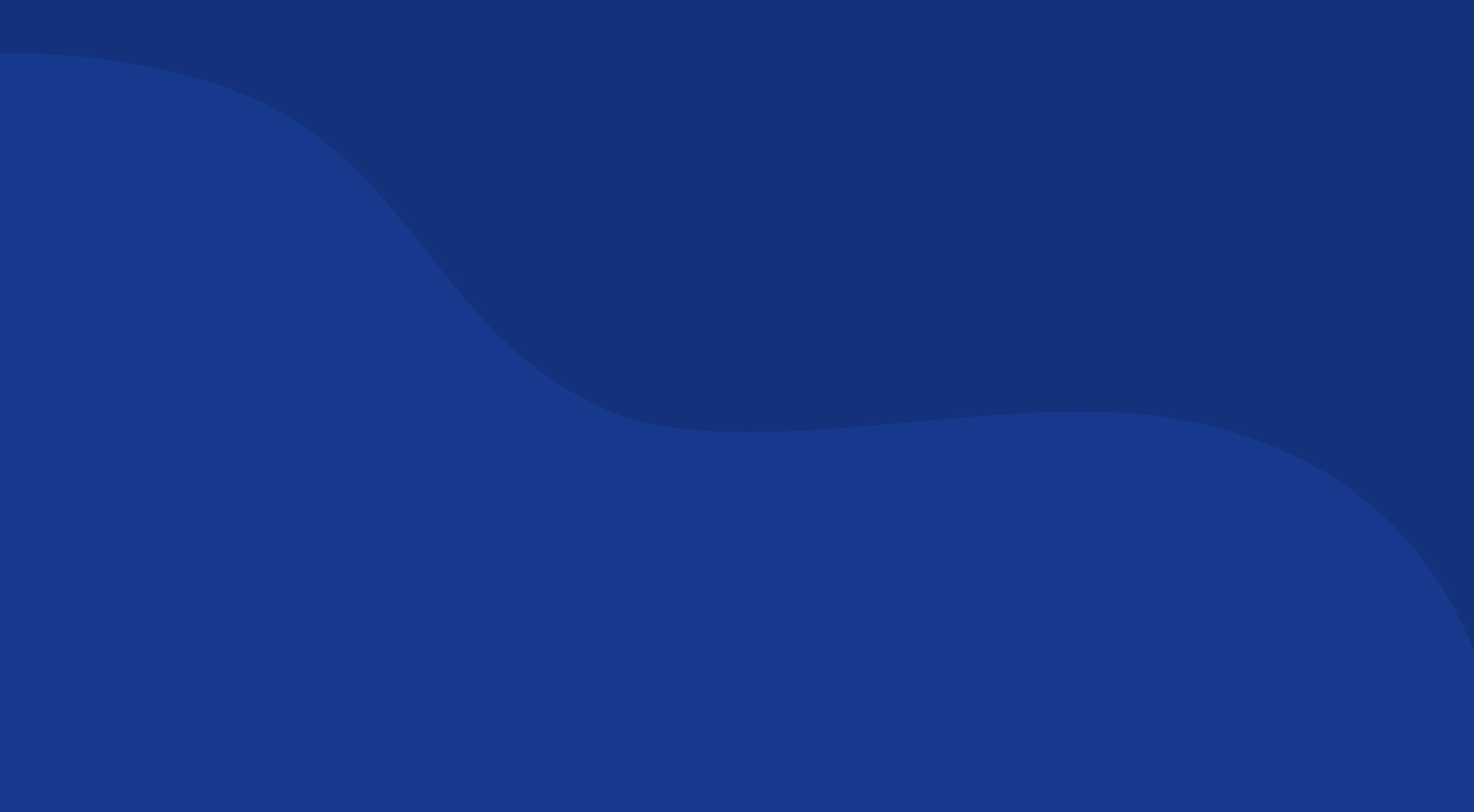 Sitting Down with Federal Agents to Chat…
Negotiate status and scope first
Ask ahead of time for topics to be discussed and documents to be reviewed
Anticipate subjects to be covered, especially potentially troublesome issues
Come prepared
Be on the lookout for privilege
Most importantly – tell the truth
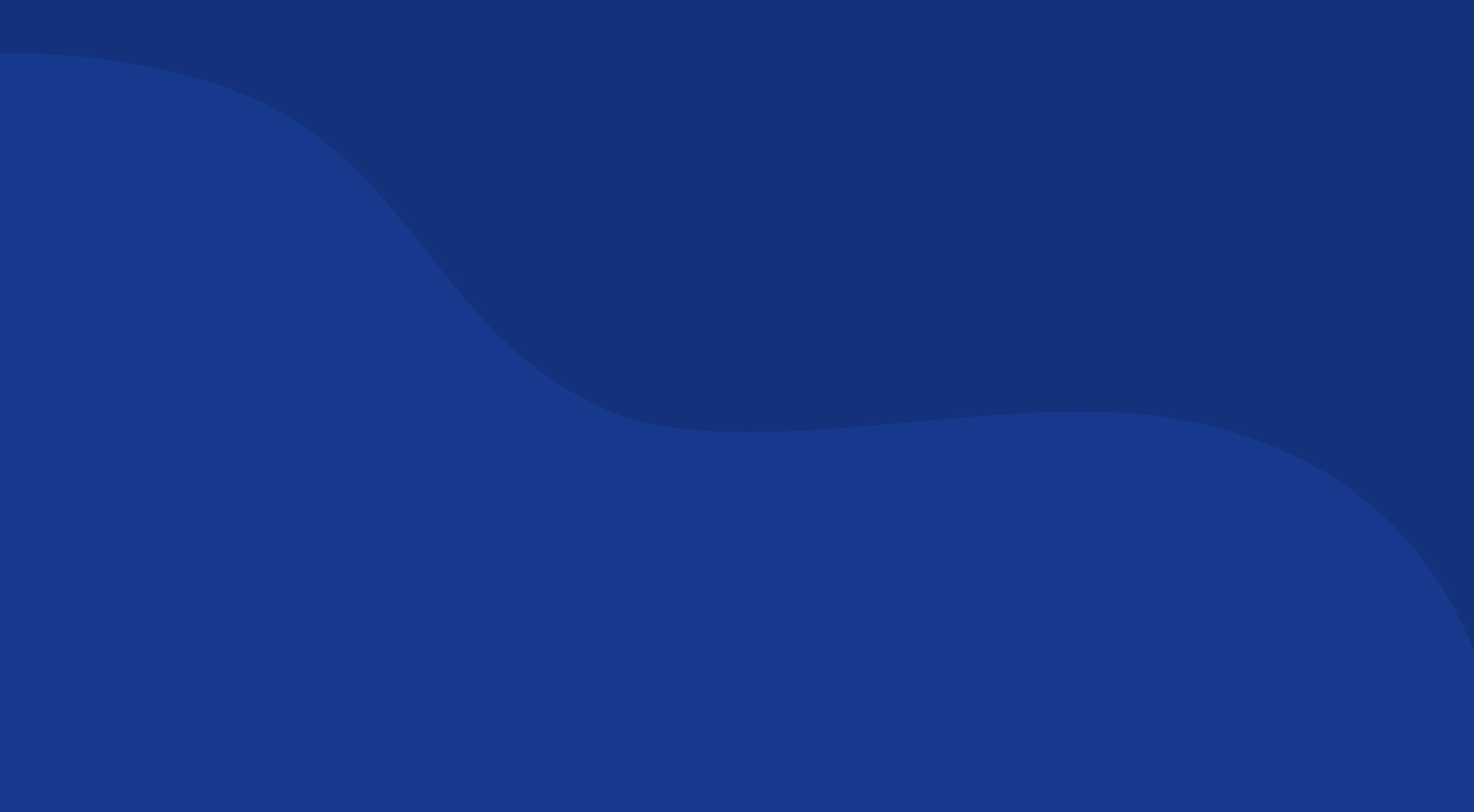 The Declination Pitch (or a Proffer)
Consider the audience
The government will be very familiar with the law, but come armed with beneficial legal authority
Factually, the government may only have one side of the story.  This is your chance to tell the client’s side.
Opportunity to provide context and highlight good facts
Get out ahead of bad facts – don’t try to hide from them
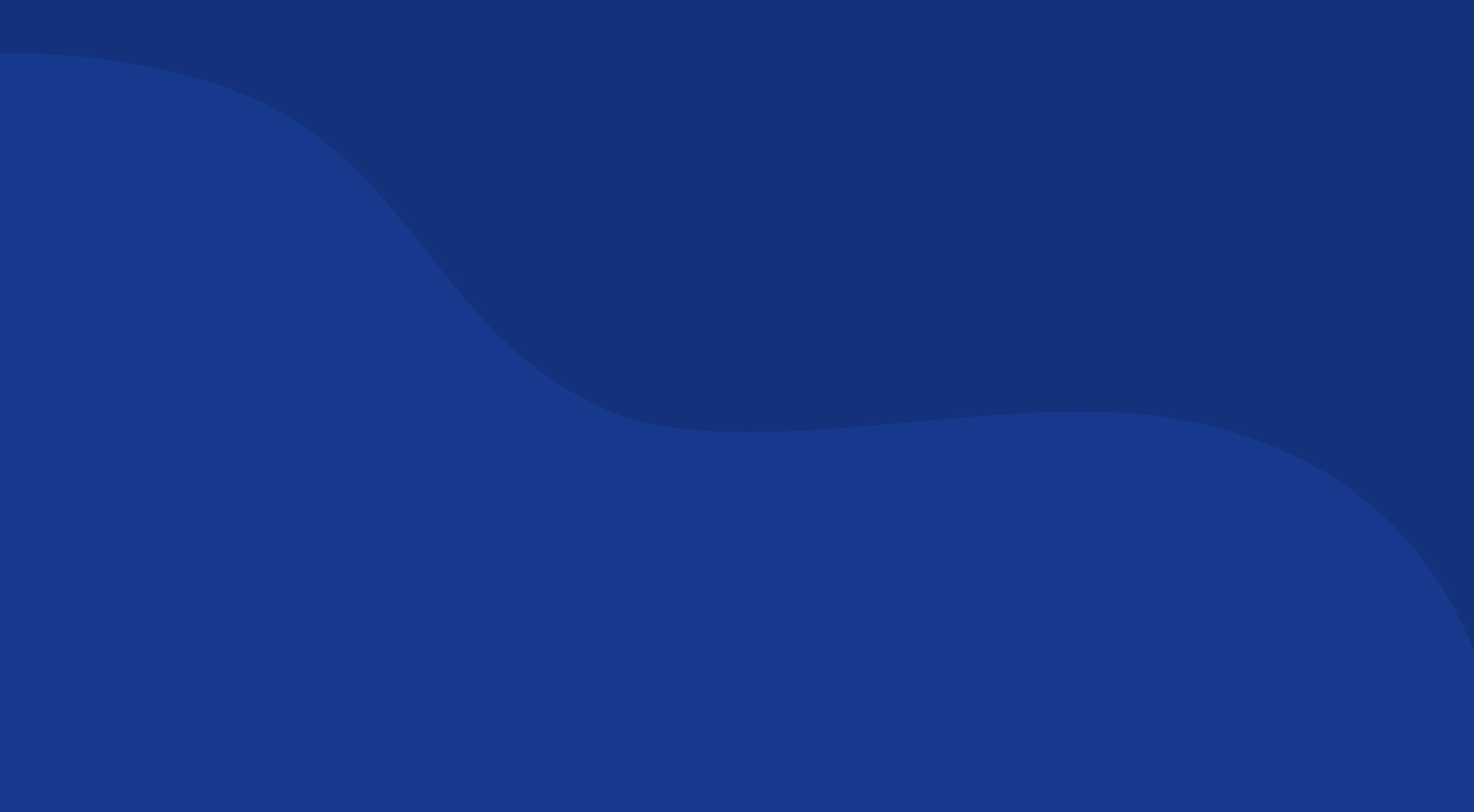 Reverse Proffer
Preview of the government’s case and evidence 
Opportunity to evaluate the strength of the government’s case
May open lines of communication leading to a plea agreement
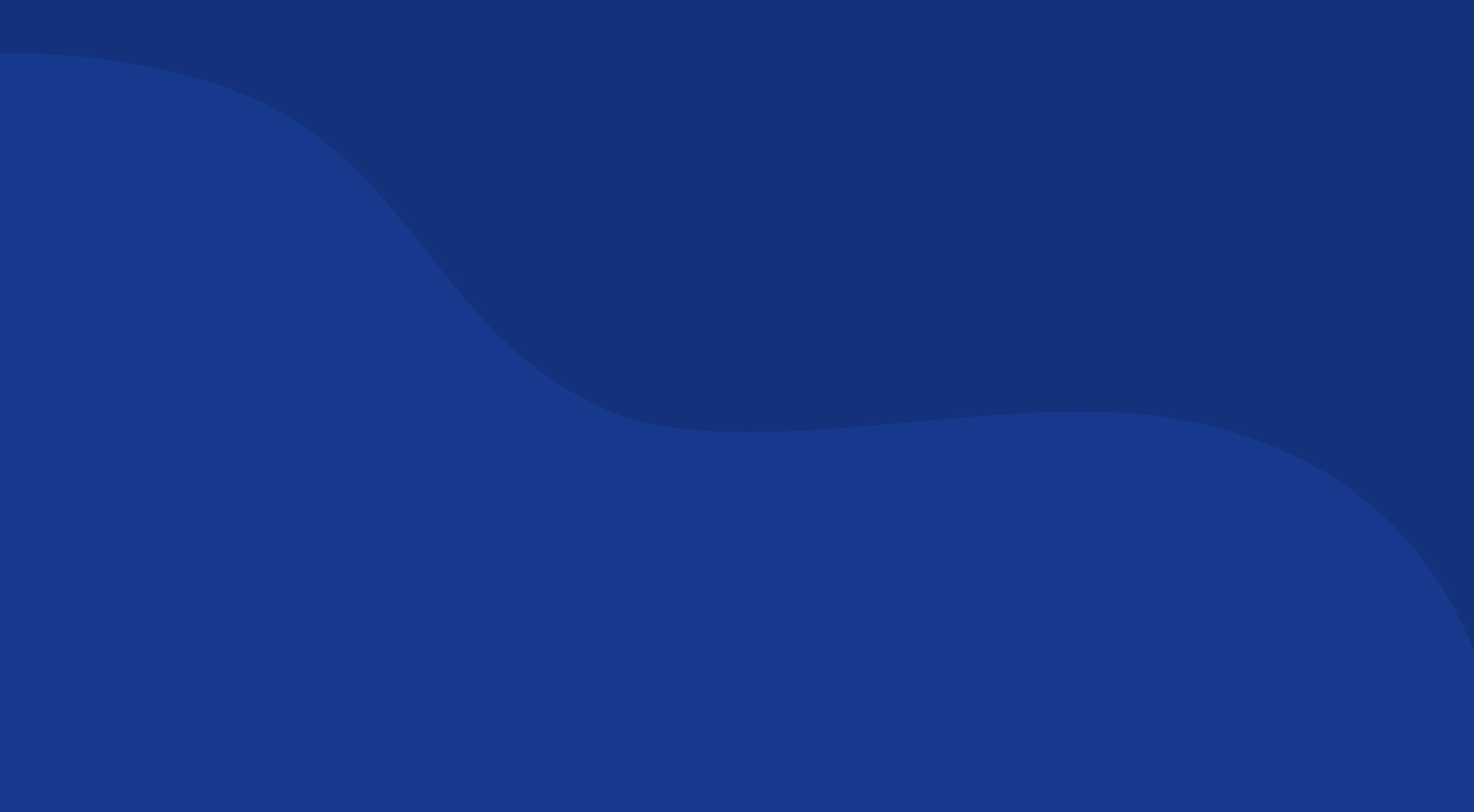 Questions?
Chicago
161 North Clark Street
Suite 4200
Chicago, IL 60601
T: (312) 876-7100 • F: (312) 876-0288
Boston
131 Dartmouth Street
Suite 501
Boston, MA 02116
T: (617) 723-3300 • F: (617) 723-4151
Baltimore1001 Fleet Street9th FloorBaltimore, MD 21202
 T: (410) 332-8600 • F: (410) 332-8862
Chesterbrook
1200 Liberty Ridge Drive Suite 200 
Wayne, PA 19087 
 T: 610.251.5050 • F: (610) 651-5930
Fort Lauderdale
200 E. Las Olas Blvd.
Suite 1000
Fort Lauderdale, FL 33301
T: (954) 713-7600 • F: (954) 713-7700
Harrisburg
Penn National Insurance Plaza 2 North Second Street, 7th Floor Harrisburg, PA 17101 
T: (717) 257-7500 • F: (717) 238-4622
Los Angeles
1888 Century Park East
Suite 1500
Los Angeles, CA 90067T: (310) 255-6100 • F: (310) 255-6200
Miami
701 Brickell Avenue
17th Floor
Miami, FL 33131
T: (305) 428-4500 • F: (305) 374-4744
Minneapolis
 33 South Sixth Street
Suite 4750
Minneapolis, MN 55402 
T: (612) 225-2800 • F: (612) 677-3844
New York
1270 Avenue of the AmericasSuite 2800 
New York, NY 10020  
T: (212) 980-7200 • F: (212) 980-7209
Newark
One Riverfront Plaza 
1037 Raymond Blvd., Suite 1520
Newark, NJ 07102 
T:  (973) 286-6700 • F: (973) 286-6800
Orange County
5 Park Plaza
Suite 650
Irvine, CA 92614
T: (949) 252-2777 • F: (949) 252-2776
Philadelphia
Centre Square West 
1500 Market Street, 38th Floor
Philadelphia, PA 19102 
T: (215) 972-7777 • F: (215) 972-7725
Pittsburgh
One PPG Place
Suite 3010
Pittsburgh, PA 15222 
T: (412) 209-2500 • F: (412) 209-2570
Princeton
650 College Road East
Suite 4000 
Princeton, NJ 08540 
T: (609) 452-3100 • F: (609) 452-3122
Washington, D.C.
1919 Pennsylvania Avenue, N.W. 
Suite 550 
Washington, DC 20006
 T: (202) 333-8800 • F: (202) 337-6065
West Palm Beach
515 N. Flagler Drive
Suite 1400
West Palm Beach, FL 33401
T: (561) 833-9800 • F: (561) 655-5551
Wilmington
1201 North Market Street
Suite 2300  •  P.O. Box 1266 Wilmington, DE 19899 
T: (302) 421-6800 • F: (302) 421-6813